КПІ ім. Ігоря Сікорського, кафедра Конструювання машин, ММІ
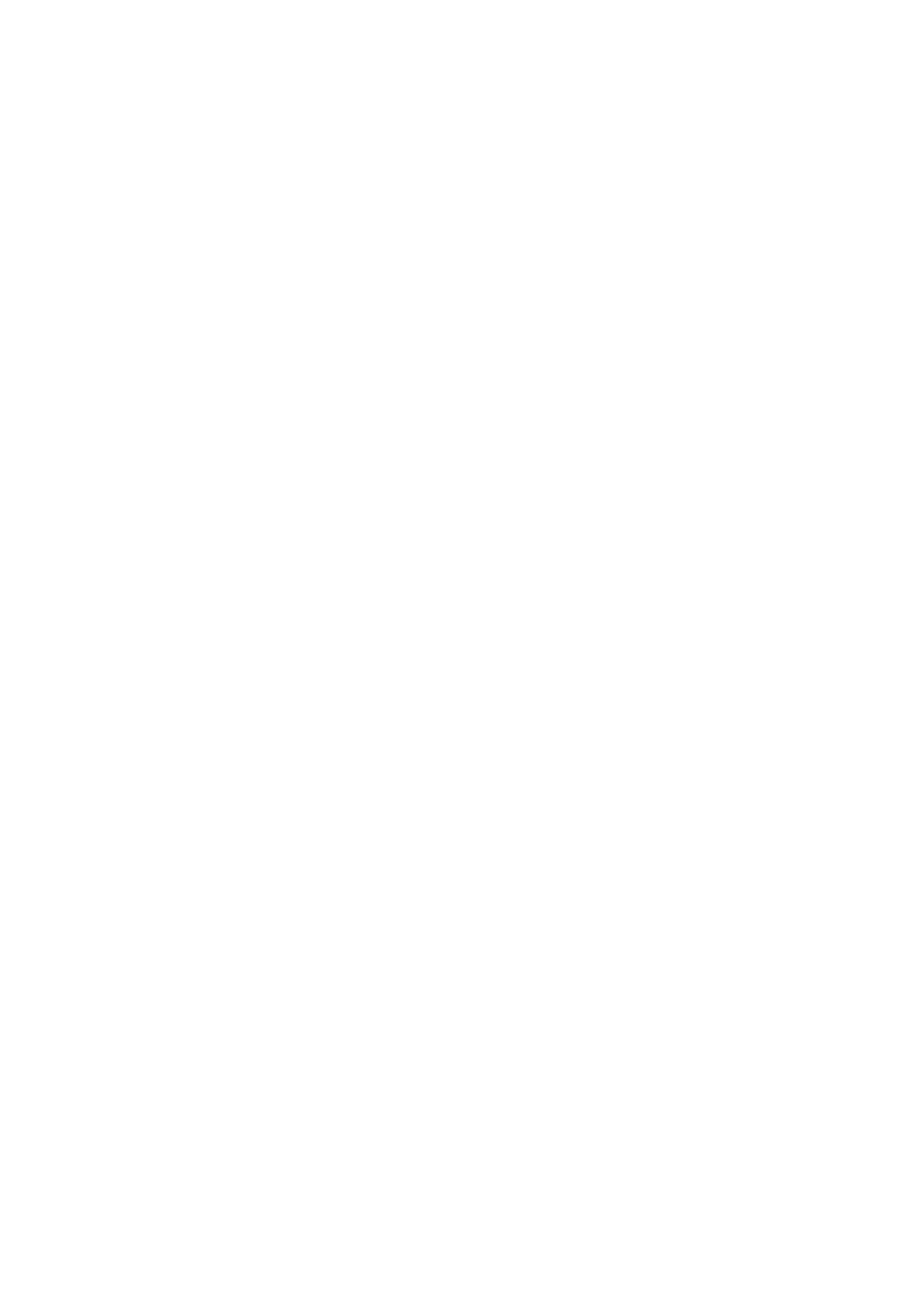 ІНТЕЛЕКТУАЛЬНА ВЛАСНІСТЬ ТА ПАТЕНТОЗНАВСТВО. ПАТЕНТОЗНАВСТВО ТА НАБУТТЯ ПРАВ
Ромащко Алла Сазонівна,к.т.н., доцент
2020-2021 н.р.
ЛЕКЦІЯ 10Тема.  ПРАВОВА ОХОРОНА АВТОРСЬКИХ ТА СУМІЖНИХ ПРАВ
ПРАВОВА ОХОРОНА АВТОРСЬКИХ ТА СУМІЖНИХ ПРАВ
 Цивільний кодекс України
Закон України «Про авторське право і суміжні права»
Постанова Кабінету Міністрів України від 27 грудня 2001 р. № 1756 «Про державну реєстрацію авторського права і договорів, які стосуються права автора на твір»
Постанова Кабінету Міністрів України від 18 липня 1995 р. № 532 «Про державну реєстрацію прав автора на твори науки, літератури і мистецтва»
Бернська конвенція про охорону літературних і художніх творів (1886 р. Паризький Акт 71 р., змінений 1979 р., дата приєднання України – 1995 р.), Міжнародна конвенція про охорону інтересів виконавців, виробників фонограм і організацій мовлення (Римська конвенція, 1961 р. дата приєднання України –  2002)
2
Авторське право. Суміжні права
Бернська конвенція про охорону літературних і художніх творів (БК)
Метою конвенції є забезпечити охорону прав авторів на їх літературні та художні твори настільки ефективно і однаково, наскільки це можливо. Принципи БК:
 1. Національний режим.
2. Автоматичне надання охорони (без обов’язкового виконання формальних умов реєстрації, депонування тощо). 
3. Незалежність охорони: права іноземних авторів з країни-члена Союзу охороняються в іншій країні Союзу незалежно від того, чи охороняються вони на батьківщині походження твору.
Об’єкти правової охорони - будь-які твори літератури, науки і мистецтва незалежно від форми і способу їх вираження.
3
Авторське право. Суміжні права
Країни Союзу БК зберігають право:
- приписати, що літературні і художні твори або будь-які певні їх види не підлягають охороні, якщо вони не закріплені в тій або іншій матеріальній формі;
- визначати охорону, що буде надаватися офіційним текстам; 
- вилучити із охорони промови політичні і виголошені під час судових процесів;
- визначати умови, на яких публічно виголошені твори того ж виду можуть;
- відтворюватися в ЗМІ, бути предметом публічних повідомлень, коли таке використання виправдується інформаційною метою.
Строк охорони. Весь час життя автора і 50 років після його смерті . 
Терміни охорони завжди починаються з 1 січня року, який іде за роком створення, роком смерті тощо.
4
Авторське право. Суміжні права
Договір ВОІВ по авторському праву (від 20.12.1996 р.) – спецугода в рамках  БК:
уточнює, що авторсько-правова охорона поширюється на форму вираження, а не на ідеї, процеси, методи функціонування або математичні концепції як такі;
комп'ютерні програми (охороняються як літературні твори). Така охорона застосовується до комп'ютерних програм незалежно від  способу  або форми їх вираження (паперова форма,  електронна форма і т.д.);
- компіляції даних чи іншої інформації (бази даних) в будь-якій формі, які за підбором і розташуванням представляють собою результат інтелектуальної творчості, охороняються як такі. Проте охорона не поширюється на самі дані чи інформацію і не зачіпає будь-яке авторське право, що стосується самих даних чи інформації, що складають зміст в компіляції.
5
Авторське право. Суміжні права
Зараз розглянемо ЗУ  «Про авторське право і суміжні права». Об’єкти АП:
1) літературні письмові твори белетристичного, публіцистичного, наукового, технічного або іншого характеру (книги, брошури, статті тощо);		2) виступи, лекції, промови, проповіді та інші усні твори;
3) комп’ютерні програми;		4) бази даних;
5) музичні твори з текстом і без тексту;	6) драматичні, музично-драматичні твори, пантоміми, хореографічні та інші твори, створені для сценічного показу, та їх постановки;
7) аудіовізуальні твори;		8) твори образотворчого мистецтва;
9) твори архітектури, містобудування і садово-паркового мистецтва;
10) фотографічні твори, у тому числі твори, виконані способами, подібними до фотографії;
11) твори ужиткового мистецтва - ткацтво, кераміка, різьблення, ливарство, ювелірні вироби тощо;
12) ілюстрації, карти, плани, креслення, ескізи, пластичні твори, що стосуються географії, геології, топографії, техніки, архітектури та інших сфер діяльності;
13) сценічні обробки творів, зазначених за п.1, і обробки фольклору, придатні для сценічного показу;
14) похідні твори;			15) збірники творів, звичайних даних, інші складені твори за умови, що вони є результатом творчої праці без порушення авторських прав на твори, що входять до них;
16) тексти перекладів для дублювання, озвучення, субтитрування аудіовізуальних творів;
17) інші твори.
6
Авторське право. Суміжні права
Відповідно до Закону України, не є об’єктами АП:
- повідомлення про новини дня або поточні події, що мають характер звичайної прес-інформації;
- твори народної творчості (фольклор);
- видані органами державної влади у межах їх повноважень офіційні документи політичного, законодавчого, адміністративного характеру (закони, укази, постанови, судові рішення, державні стандарти тощо) та їх офіційні переклади;
- державні символи України, державні нагороди; символи і знаки органів державної влади, Збройних Сил України та інших військових формувань; символіка територіальних громад; символи та знаки підприємств, установ та організацій;
- грошові знаки;
- розклади руху транспортних засобів, розклади телерадіопередач, телефонні довідники та інші аналогічні бази даних, що не відповідають критеріям оригінальності і на які поширюється право sui-generis (своєрідне право, право особливого роду).
7
Авторське право. Суміжні права
Суб’єктами авторського права є автори творів, тобто фізичні особи, які своєю творчою працею створили твір, а також їх спадкоємці та особи, яким автори чи їх спадкоємці передали свої авторські майнові права. 
Особливим питанням системи авторського право є регулювання правових норм щодо службових творів. Службовим твором у відповідності до чинного законодавства визнається твір, створений автором у порядку виконання службових обов’язків відповідно до службового завдання чи трудового договору (контракту) між ним і роботодавцем
8
Авторське право. Суміжні праваСтаття 21. Вільне використання АП
цитування, ілюстрації у виданнях, передачах мовлення, записах навчального характеру
Відтворення, публічне виконання чи сповіщення попередньо опублікованих творів, коли право на таку дію, спеціально не заборонено автором
З метою висвітлення поточних подій,  у виправданому  обсязі
В каталогах, колекціях
Видання/відтв. творів рельєфно-крапковим шрифтом та аудіотворів, окрім комерційної мети
Для судового і адміністративного провадження
Аудіодискрипція (тифлокоментування)  для сліпих, з порушеннями зору, з дислексією
Під час офіційних та релігійних церемоній,  похоронів. В засобах ЗМІ
Використання правомірно оприлюднених творів для створення на їх основі іншого твору в жанрі літературної, музичної або іншої пародії, попурі або карикатури
Для бібліотек, архівів та навчання
9
Авторське право. Суміжні права
Питання. Твори в жанрі літературної, музичної або іншої пародії, попурі або карикатури приносять комерційну вигоду? 
      Автори первинних творів залишаються без винагороди? 
В Законі не врегульована ситуація що поняття фанфіку.
Твір, на основі якого створений твір в жанрі фанфікшену є первинним, а сам твір в жанрі фанфікшену - фанфіком. В якійсь мірі фанфікшен – змагання між прихильниками відомих авторів щодо особливого бачення первинного твору.
Автори первинних творів теж залишаються без винагороди?  А якщо фанфік має комерційну придатність?
10
Авторське право. Суміжні права
Стаття 22. Вільне відтворення бібліотеками та архівами примірників твору репрографічним способом
Стаття 23. Вільне відтворення примірників твору для навчання
Стаття 24. Вільне копіювання, модифікація і декомпіляція комп’ютерних програм
Стаття 25. Вільне відтворення творів у особистих цілях
Стаття 26. Право доступу до твору образотворчого мистецтва
Стаття 27. Право слідування
11
Авторське право. Суміжні права
Термін дії авторських прав в Україні (за Бернською конвенцією терміни інші!)
Відповідно до Закону АП на твір виникає внаслідок факту його створення і починає діяти від дня створення твору. 
Майнові право авторів в Україні діють протягом усього життя автора і 70 років після його смерті чи смерті останнього співавтора.
Є ще й особливі випадки і для них передбачено наступні терміни:
- для творів анонімних чи під псевдонімом - 70 років після оприлюднення;
- якщо весь твір публікується послідовно у часі томами, частинами, випусками, серіями тощо, строк дії окремо для кожної частини твору;
- на твори посмертно реабілітованих авторів - 70 років після їх реабілітації;
- АП на твір, вперше опублікований до 30 років після смерті - 70 років від публікації;
- для особи, яка після закінчення строку охорони не оприлюдненого твору (п.вище) вперше його оприлюднює - 25 років від часу, коли твір був вперше оприлюднений.
12
Авторське право. Суміжні права
Державна реєстрація авторських прав
Реєстрація не є обов’язковою для отримання охорони, це формальність, проте саме вона може допомогти при виникненні спорів, крім того, свідоцтво містить інформацію, яка вказує на дату існування твору в об’єктивній формі.
Свідоцтва про реєстрацію авторського права є необхідним при внесенні твору, як об’єкта АП, до митного реєстру, для участі в різних творчих конкурсах та при внесенні об’єкта авторського права до статутного капіталу.
До заяви додається примірник твору, для КП і БД, настанова\інструкція
13
Авторське право. Суміжні права
З «Порядку державної реєстрації авторського права і договорів…»
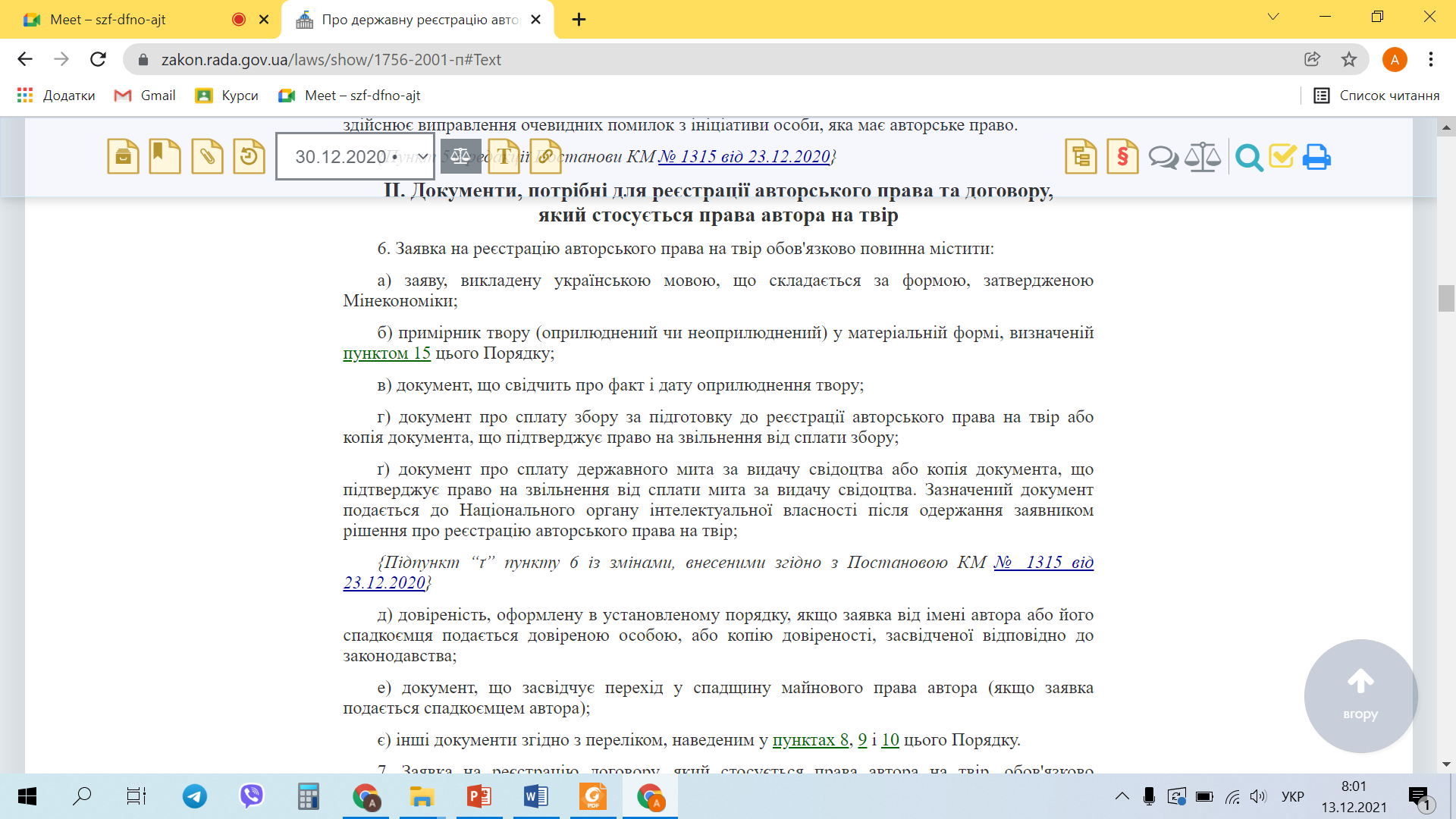 14
Авторське право. Суміжні права
Розглянемо суміжні права (СП) розвиток звуко- і відеотехніки та технічних пристроїв для передачі звуків і зображень на далекі відстані зумовили виникнення ринку аудіо- і відеопродукції , а також подальшого розвитку шоу-бізнесу. Мета Римської конвенції  (РК) - охорона суміжних прав. Об'єкти охорони СП: права на виконання; права виробників фонограм;  права організацій ефірного мовлення на свої передачі (програми). Такі ж обєкти і за українським законодавством.
Особливість СП- вони  правова форма реалізації АП. 
Основний принцип Римської конвенції – національний режим охорони прав, критерії надання якого регламентує конвенція. І він різний для різних об’єктів
Римська конвенція встановлює мін строк охорони: 20 років, починаючи з кінця року, в якому мали місце виконання, запис фонограми або передача в ефір.
15
Авторське право. Суміжні права
За Законом України об’єктами суміжних прав, незалежно від призначення, змісту, оцінки, способу і форми вираження, є:
а) виконання творів;
б) фонограми, відеограми;
в) передачі (програми) організацій мовлення.
 Суб’єктами суміжних прав є:
- виконавці творів;
- виробники фонограм;
- виробники відеограм,;
- організації мовлення та їх правонаступники.
- спадкоємці (правонаступники) вищезазначених суб’єктів та особи, яким на законних підставах передано суміжні майнові права.
Авторські права мають бути дотримані суб’єктами суміжних прав.
16
Авторське право. Суміжні права
Строк дії суміжних прав в Україні
1. Майнові права виконавців охороняються протягом 50 років від дати першого запису виконання. Особисті немайнові права виконавців, охороняються безстроково.
2. Права виробників фонограм і відеограм охороняються протягом 50 років від дати першого опублікування фонограми (відеограми) або їх першого звукозапису (відеозапису), якщо фонограма (відеограма) не була опублікована протягом зазначеного часу.
3. Організації мовлення користуються наданими цим Законом правами протягом 50 років від дати першого публічного сповіщення передачі.
4. Закінчення строків захисту суміжних прав настає 1 січня року, наступного за роком, у якому закінчилися передбачені строки захисту.
17
Авторське право. Суміжні права. Е-комерція
Управління інтелектуальної власності Європейського Союзу (EUIPO) розпочало співпрацю з окремими ринками електронної комерції. Наразі до такої програми приєдналось лише трохи більше 10-ти ринків е-комерції, зокрема ALIBABA, AMAZON, EBAY, FACEBOOK та інші.
EUIPO збирає інформацію про системи сповіщень, щодо порушень прав інтелектуальної власності, а також щодо програм її захисту. 
Спеціалізація відстеження порушень на окремих е-платформах різна.
FACEBOOK відстежує лише порушення АП та прав на ТМ. 
ALIBABA GROUP веде боротьбу ще й з порушеннями прав винахідників з недобросовісною конкуренцією (щодо підроблених товарів), розробляє та застосовує технології пошуку як підробок, так і джерел таких підробок. Ця е-платформа: залучає правовласників та створила майданчик для обміну практиками між правовласниками, співпрацює з правоохоронними органами та бере участь у судових справах, щодо порушень ІВ.
18
Недобросовісна конкуренція
Правове забезпечення захисту від недобросовісної конкуренції в Україні ґрунтується на нормах: Паризької конвенції “Про охорону промислової власності” (стаття 10 bis ); Закону України “Про захист економічної конкуренції”; Закону України “Про Антимонопольний комітет України”; та інш. 
Недобросовісна конкуренція знижує економічну ефективність учасників ринку і мотивацію споживачів послуг, а також обмежує свободу вибору споживачів. Це негативно впливає на ефективність бізнес-процесів компаній і на розвиток галузі.
19
Недобросовісна конкуренція
Види недобросовісної конкуренції
дії, що приводять до змішування - всі дії, здатні викликати змішування відносно підприємства, продуктів чи промислової або торговельної діяльності конкурента (в т.ч. паразитування);
дії, що приводять до дискредитації підприємства - неправильні ствердження при існуванні комерційної діяльності, здатні дискредитувати підприємство, продукти чи промислову або торговельну діяльність конкурента  (в т.ч. правдива неправда, наприклад неповні, неточні, неправдиві відомості, зокрема внаслідок обраного способу їх викладення, замовчування окремих фактів чи нечіткості формулювань);
дії, що вводять в оману - вказівки чи ствердження, використання яких при здійсненні комерційної діяльності може ввести громадськість в оману щодо характеру, способу виготовлення, властивостей, придатності до застосування чи кількості товарів.
20
Недобросовісна конкуренція
НЕПРАВОМІРНЕ ВИКОРИСТАННЯ ДІЛОВОЇ РЕПУТАЦІЇ СУБ'ЄКТА ГОСПОДАРЮВАННЯ
СТВОРЕННЯ ПЕРЕШКОД СУБ'ЄКТАМ ГОСПОДАРЮВАННЯ У ПРОЦЕСІ КОНКУРЕНЦІЇ ТА ДОСЯГНЕННЯ НЕПРАВОМІРНИХ ПЕРЕВАГ У КОНКУРЕНЦІЇ
НЕПРАВОМІРНЕ ЗБИРАННЯ, РОЗГОЛОШЕННЯ ТА ВИКОРИСТАННЯ КОМЕРЦІЙНОЇ ТАЄМНИЦІ
21
Недобросовісна конкуренція
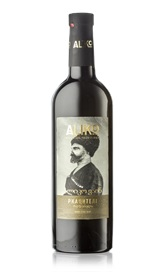 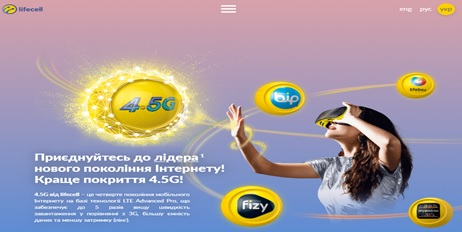 Назви , написи, зображення  є домінуючими і стосуються Грузії, в той час як інформація про українського виробника зазначена маленькими літерами
Стандарт у основних операторів один і той же – “4G”, але з’являються спроби покращити якість. На рис. наведено елемент рекламної кампанії оператора «лайфселл», де видно не існуючий “4. 5G”, що не відповідає реаліям.
22
Недобросовісна конкуренція
патентний тролінг - коли об’єкт права інтелектуальної власності патентується переважно для отримання виключних прав забороняти іншим особам його використання. 
Об'єктами, які патентуються такими патентними тролями можуть бути як винаходи (корисні моделі) так і промислові зразки. Такі патентні тролі, користуючись, прогалинами законодавства здійснюють недобросовісне патентування, а потім висувають претензії до добросовісних виробників чи постачальників продукції, чим спричиняють збитки останнім і порушують їх право на вільне ведення господарської діяльності.
23
Недобросовісна конкуренція
контрафакція (франц. сontrafaction –підробка, від лат. сontra – проти і facere – робити) є – незаконне використання відомих на ринку торговельних марок з метою одержання доходів від виробництва і реалізації товарів, що імітують товари відомих фірм; порушення авторських прав шляхом відтворення і розповсюдження чужих творів.
24
Недобросовісна конкуренція
паразитичний маркетинг  (щодо події) трактують як «практику, завдяки якій інша компанія, часто конкурент, захоплює увагу громадськості стосовно події, таким чином відволікаючи увагу на себе та від спонсора». «Іншими словами, паразитичний маркетинг має місце, коли особа, яка не є спонсором події, намагається придбати вигоди, які доступні й належать лише офіційним спонсорам».
Під паразитичним маркетингом також розуміється комерційна практика, спрямована на отримання переваг від асоціативного зв’язку між спортивною подією й торговельною маркою або комерційним  найменуванням, використаними без дозволу організаторів спортивної події та сплати ліцензійних і спонсорських платежів. Тобто, паразитичний маркетинг дає можливість суб’єктам господарської діяльності, які просувають на ринку свої торгівельні марки, не порушуючи закону, використовувати у своїх цілях дії, пов’язані з будь-якою широко висвітленою подією, і завоювати увагу цільової аудиторії, не виступаючи офіційним спонсором цієї події.
25
Завершення лекції
ДЯКУЮ ЗА УВАГУ!
26